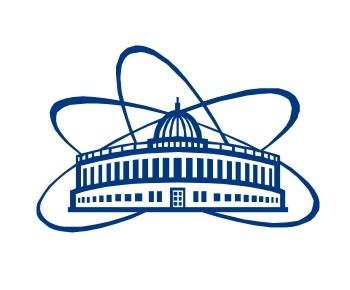 JOINT INSTITUTE FOR NUCLEAR RESEARCH
Dzhelepov Laboratory of Nuclear Problems
Molecular and radiation genetic group
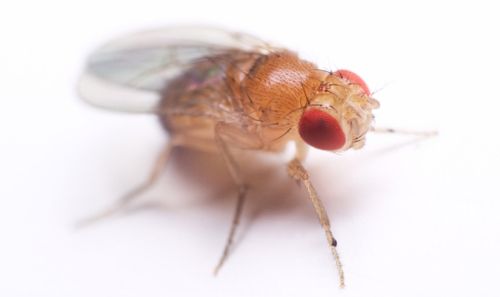 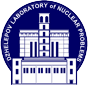 The molecular genetics of radiation-induced changes at the gene, genome and transcriptome level in Drosophila melanogaster
Project RADIOGENE
Project Head		   I.D. Alexandrov
Project Head Deputy	   K.P. Afanasyeva
Dubna, 2019
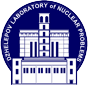 Tasks
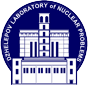 To study the spectrum and frequency of the inherited DNA changes induced by γ- rays and neutrons at five genes using PCR method
To study the quality and the frequency of DNA micro-changes using the sequencing
To assess the frequency of the inherited DNA base substitution induction using the 1Gy per 1 nucleotide approach.
Taking into account this discovered induced frequency and spontaneous rate of this changes to determine the doubling dose as the basic criteria of the genetic risk of ionizing radiation on the molecular level for animals and humans.
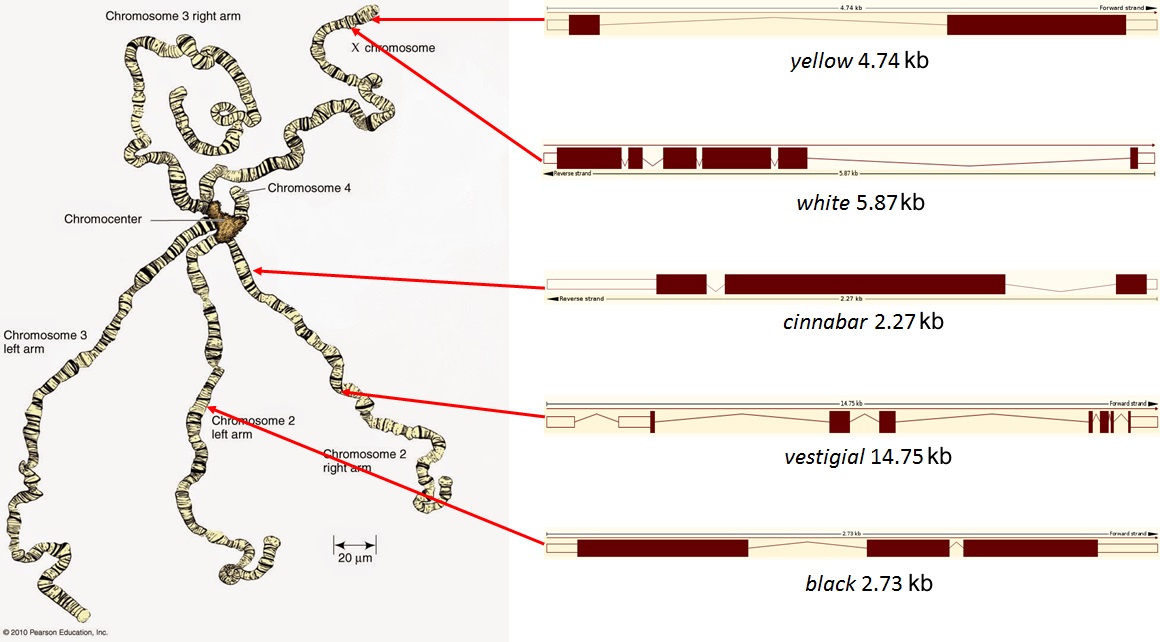 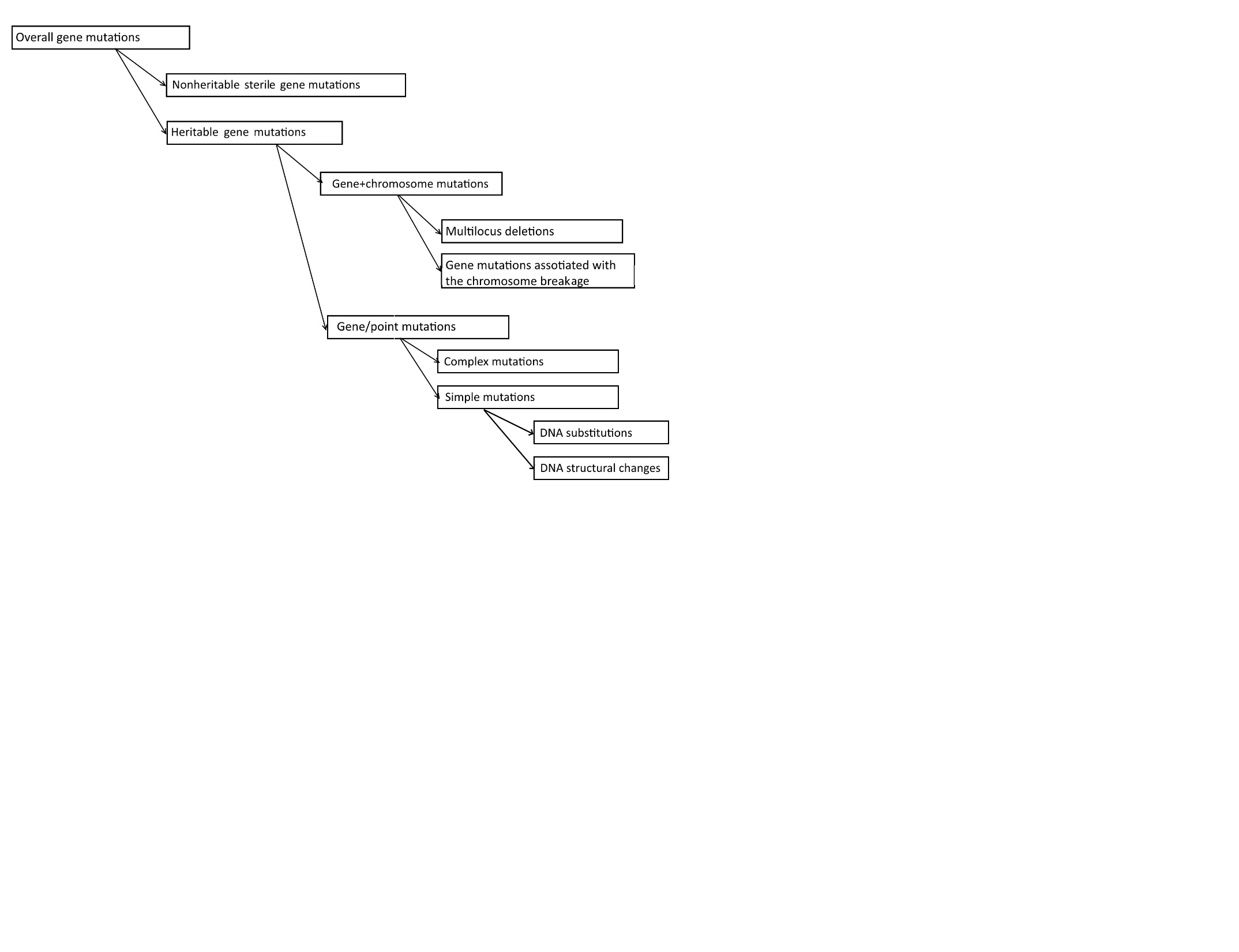 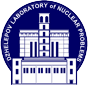 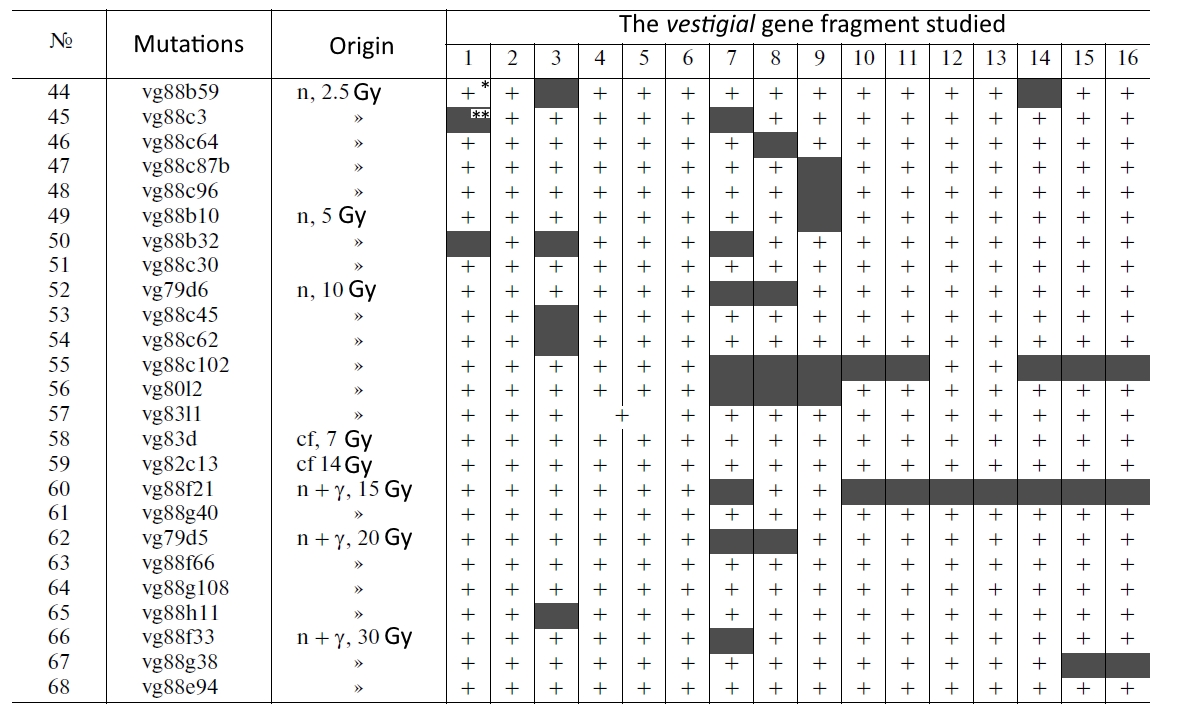 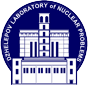 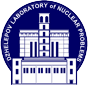 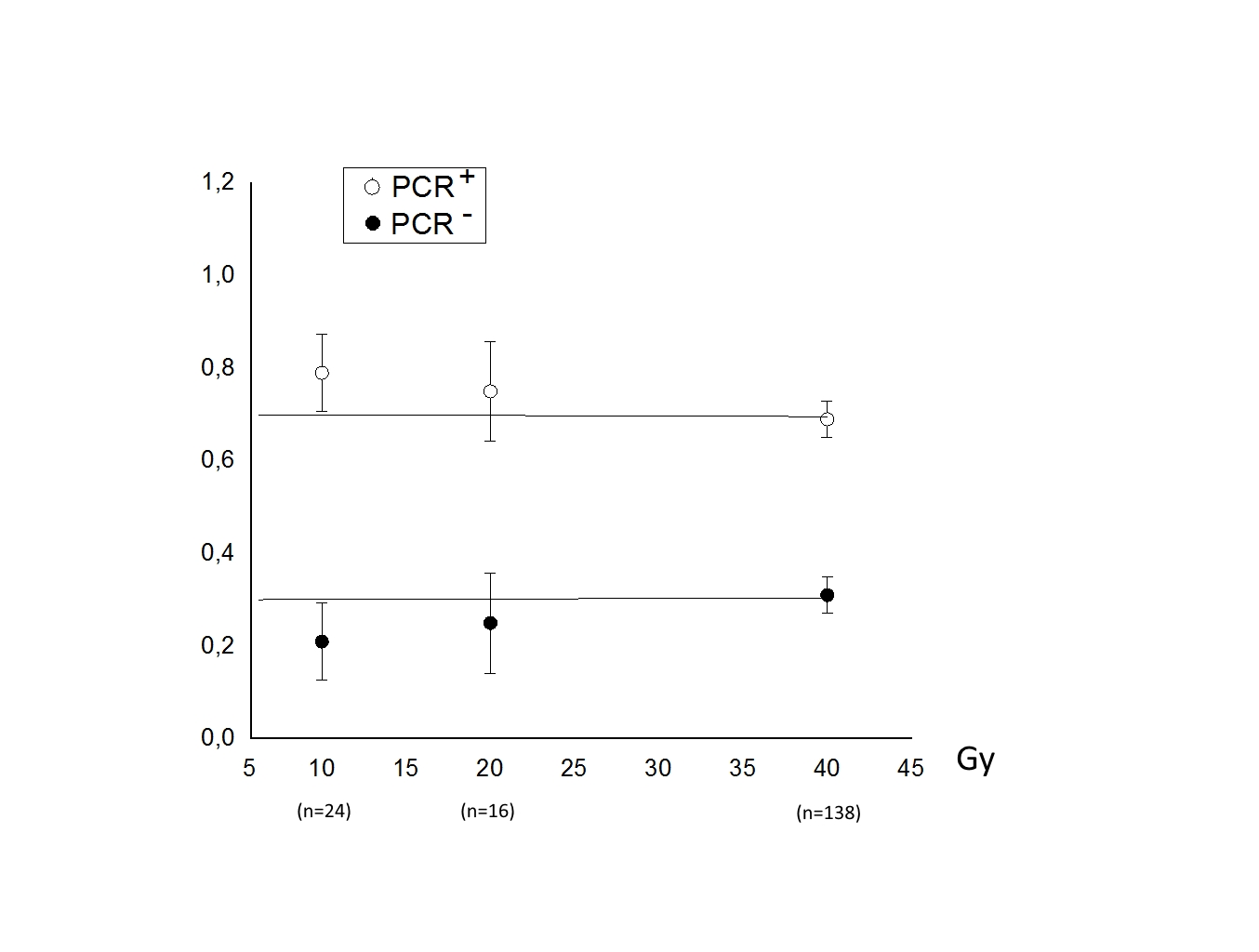 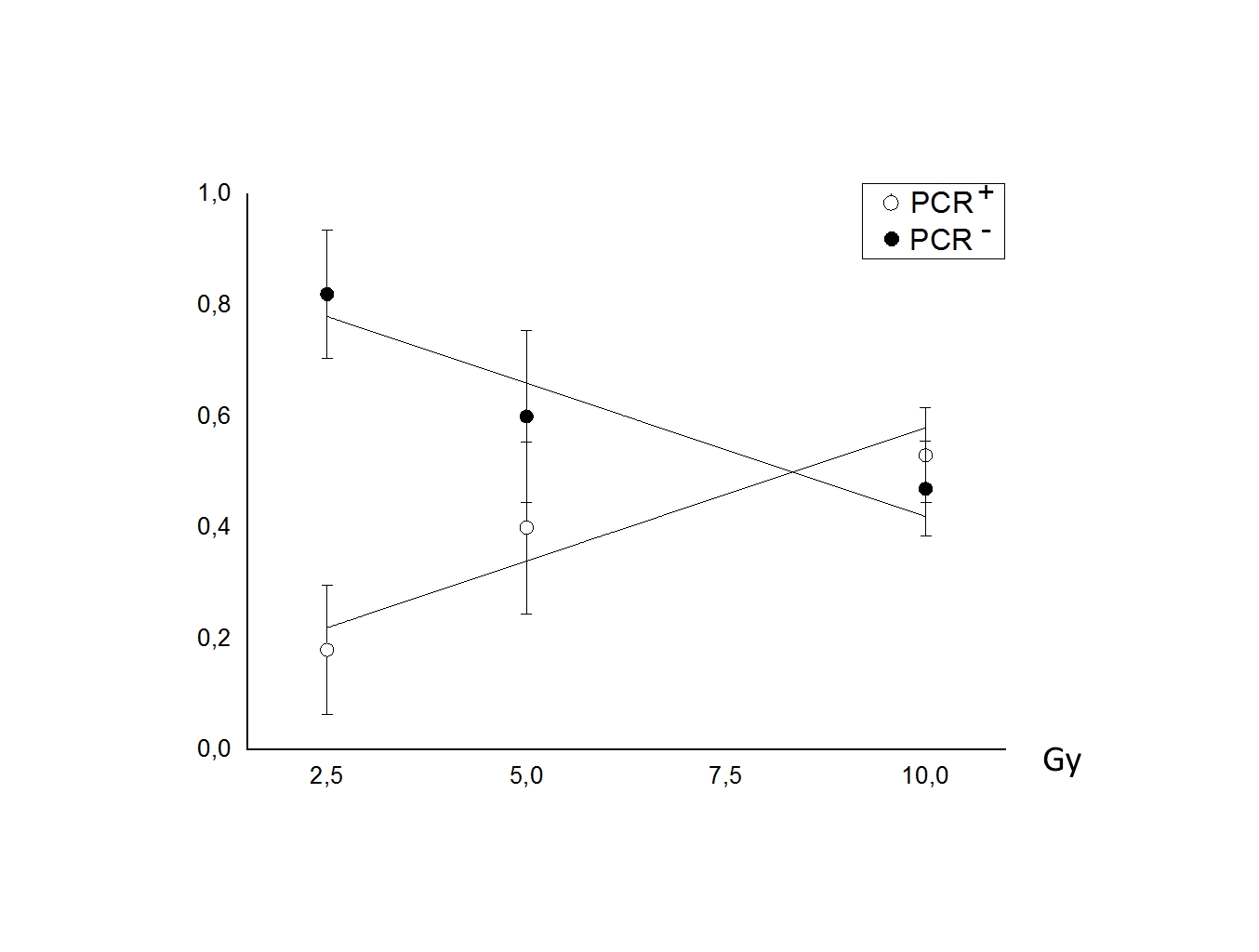 The dose-effect dependence of PCR+ and  PCR-  mutants for five Drosophila melanogaster gene studied after action of  60 Co γ- irradiation
The dose-effect dependence of PCR+ and  PCR-  mutants for five Drosophila melanogaster gene studied after action of  neutron-irradiation
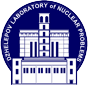 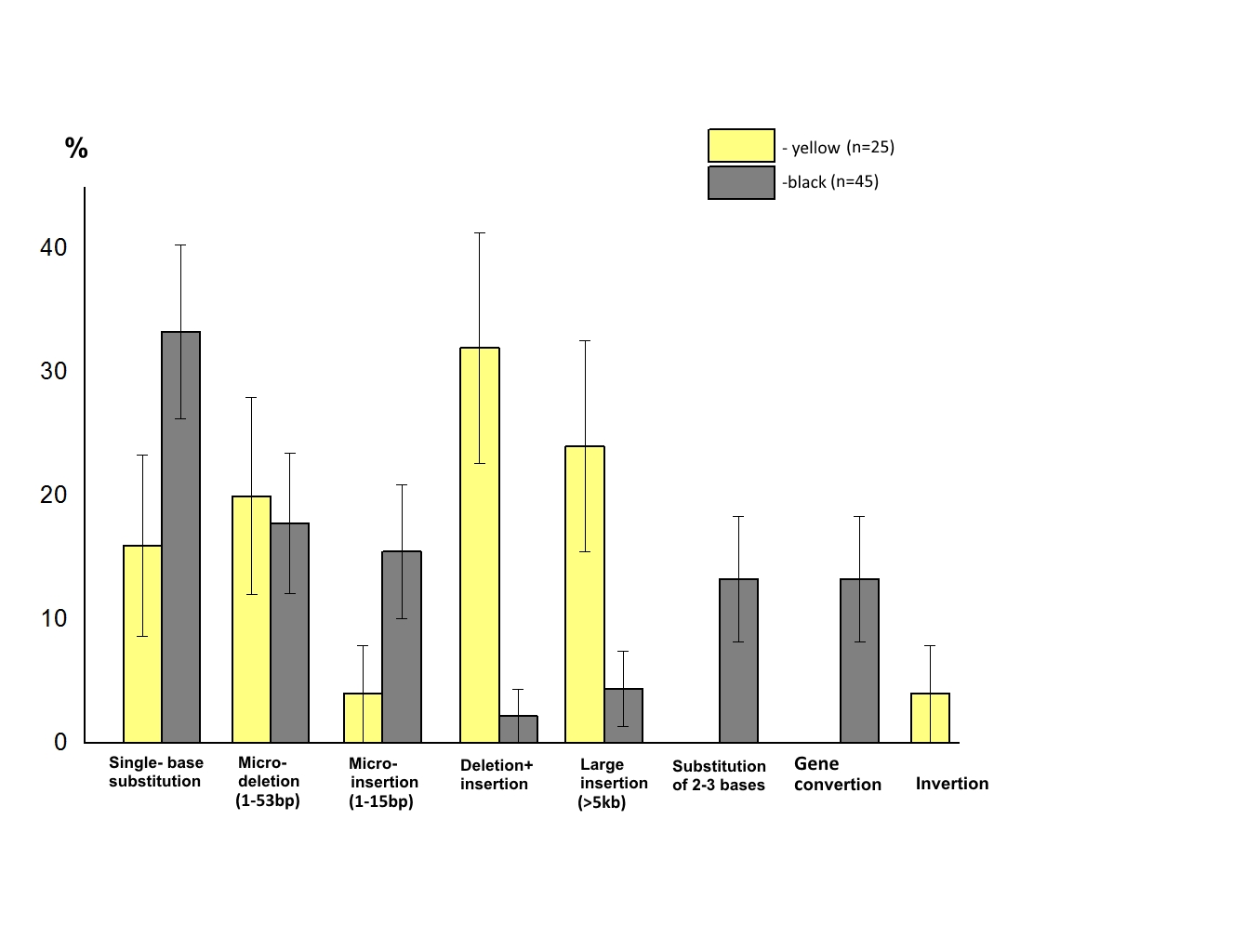 Spectra of γ-ray-induced DNA changes at the yellow and black genes of Drosophila melanogaster
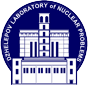 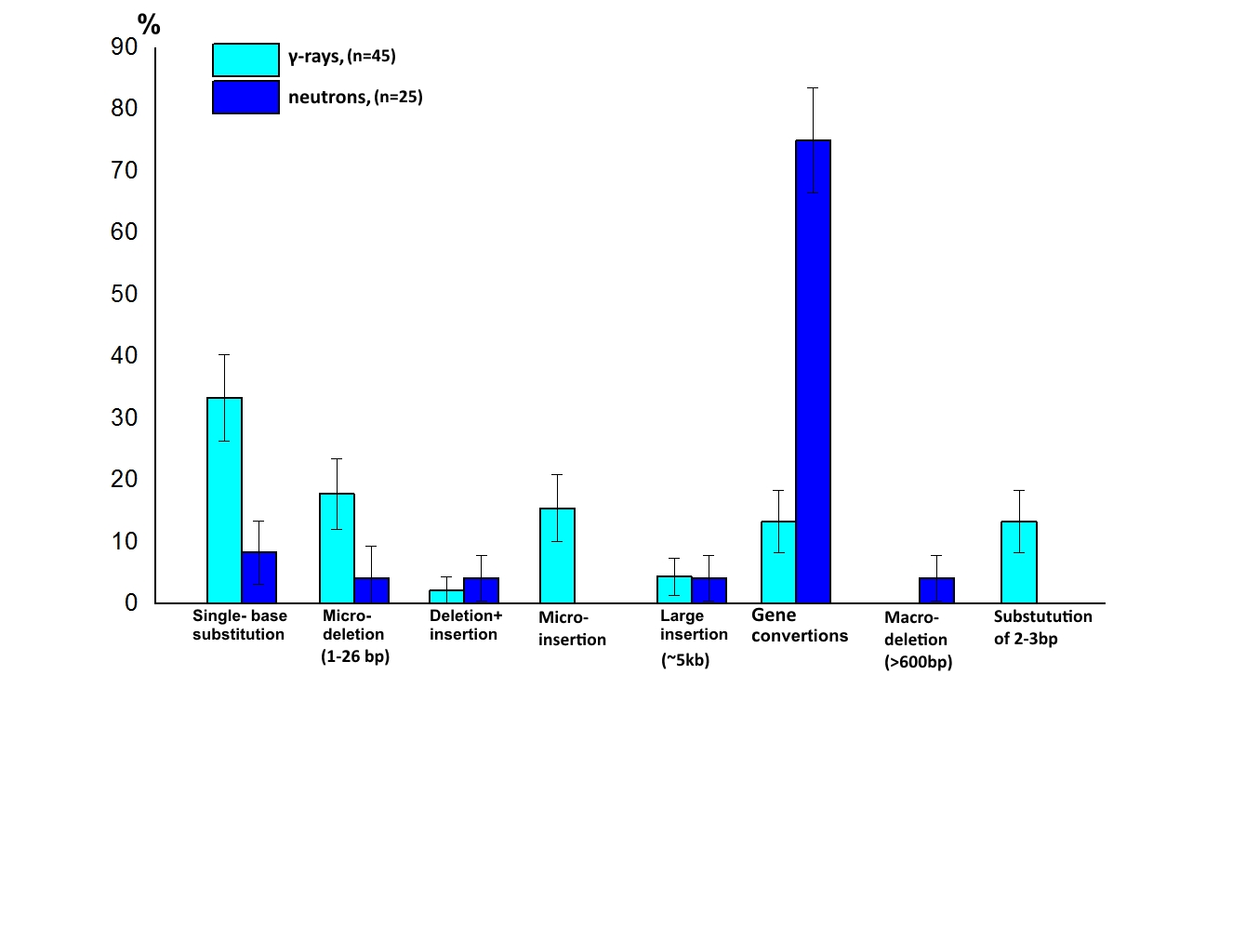 The relative frequency of different DNA changes induced by γ-rays and neutrons at the black gene of in Drosophila melanogaster
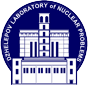 Doubling dose
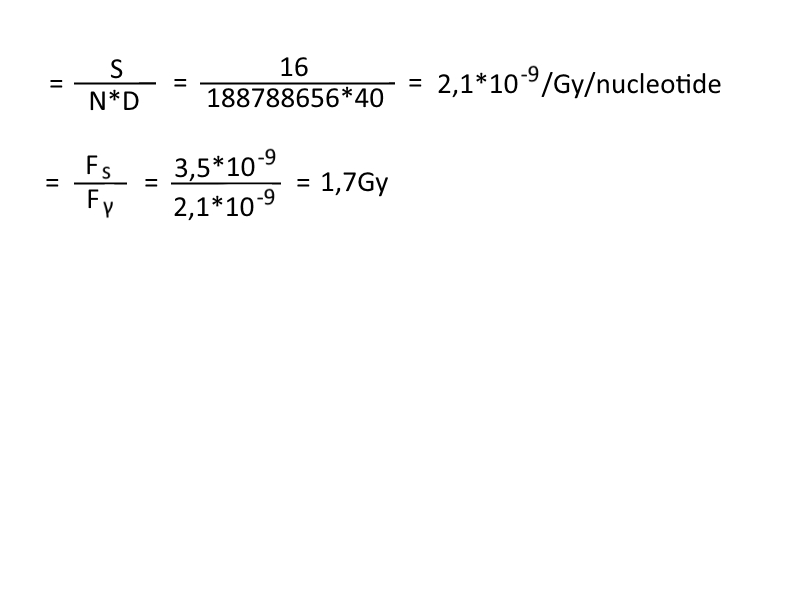 frequency of base substitutions 
(on the per 1 Gy per 1 nucleotide approach)  

S – number of base substitutions
N - number of bases analyzed
D – dose



Doubling dose

Fs - spontaneous frequency 
Fγ – γ-induced frequency
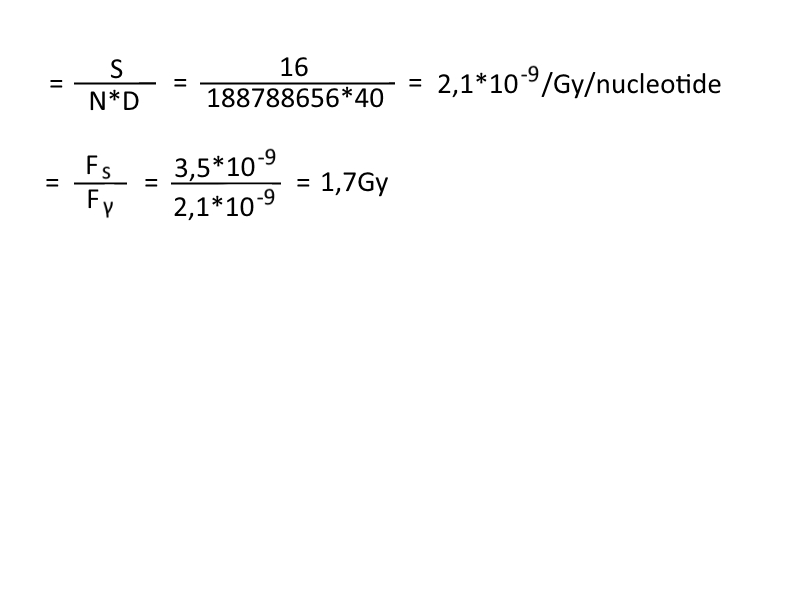 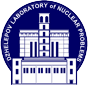 List of journal publications (2016-2019)
1. E.V. Kravchenko, A.N. Rusokovich et al. Radiation biology of structurally different genes of Drosophila melanogaster. Message 8. White gene: general characteristics of radio-mutability and PCR analysis of “point” mutations // Rad. biology. Radioecology, 2019 (in print)
2. E.V. Kravchenko, S.V. Dubovik et al., Message 7: gene yellow. General characteristics of mutability and PCR analysis of “point” mutations // Rad. biology. Radioecology, 2018, t. 58, No. 4, p. 341-351
3. I.D.Alexandrov, M.V. Alexandrova Radiation biology of structurally different genes of Drosophila melanogaster. Message 6: The cinnabar gene: sequencing of γ- and neutron-induced "point" mutations // Rad. biology. Radioecology, 2018, t. 58, No. 1, p.15-25
4. Afanasyeva KP, Alexandrova MV, Alexandrov I.D. Molecular genetic studies of the radiation genetics of Drosophila at JINR, Ecological Bulletin, 2016, No. 3 (37) p. 75-79.

List of presentations at conferences
1. I.D. Alexandrov, M.V. Alexandrova, K.P. Afanasyeva, et al. Radiation biology of Drosophila melanogaster structural genes / Abstracts of the All-Russian Conference "Drosophila in Genetics and Medicine", p.8, Gatchina, October, 2017.
2. Afanasyeva KP, Alexandrova MV, Alexandrov I.D. Molecular genetic analysis of γ- and neutron-induced "point" and structural mutations of the vestigial D. melanogaster gene / theses of the All-Russian conference "Drosophila in genetics and medicine", p.11, Gatchina, October, 2017.
3. Afanasyeva K.P., I.D. Alexandrov, M.V. Alexandrova Comparative characteristics of the damaging effects of γ-quanta, fission neutrons and 12C ions at different levels of the genome of D. melanogaster generative cells. Abstracts on the materials of the First All-Russian Scientific Conference "Toxicology and Radiobiology of the XXI Century", St. Petersburg, May, 2017
4. Afanasyeva KP, Alexandrova MV, Alexandrov I.D. Molecular genetic studies on radiation genetics of Drosophila at JINR // abstracts in the Materials of the 16th International Scientific Conference Sakharov Readings 2016: Ecological problems of the XXI century, Minsk, May 2016. s.200-201.
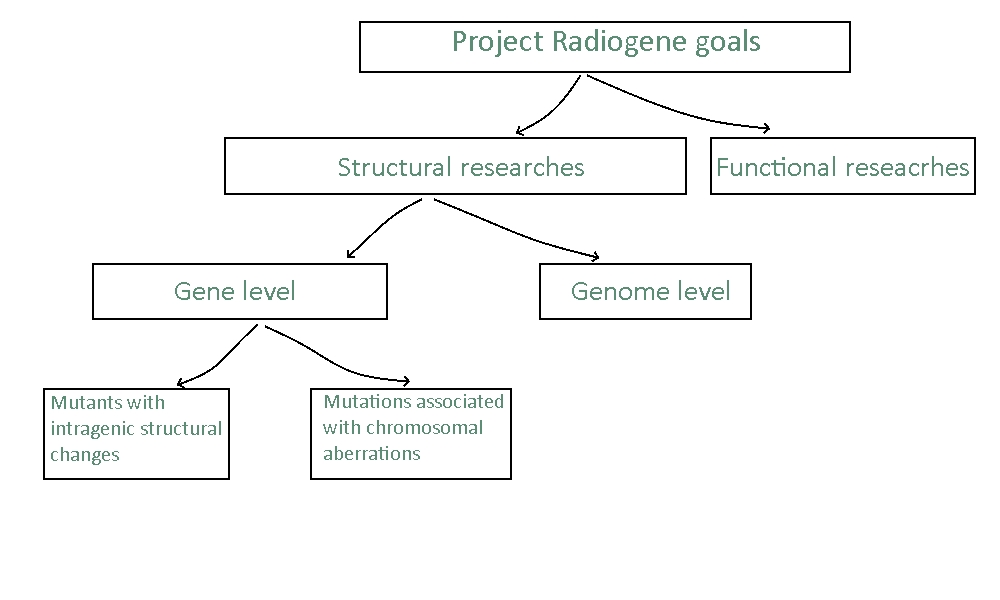 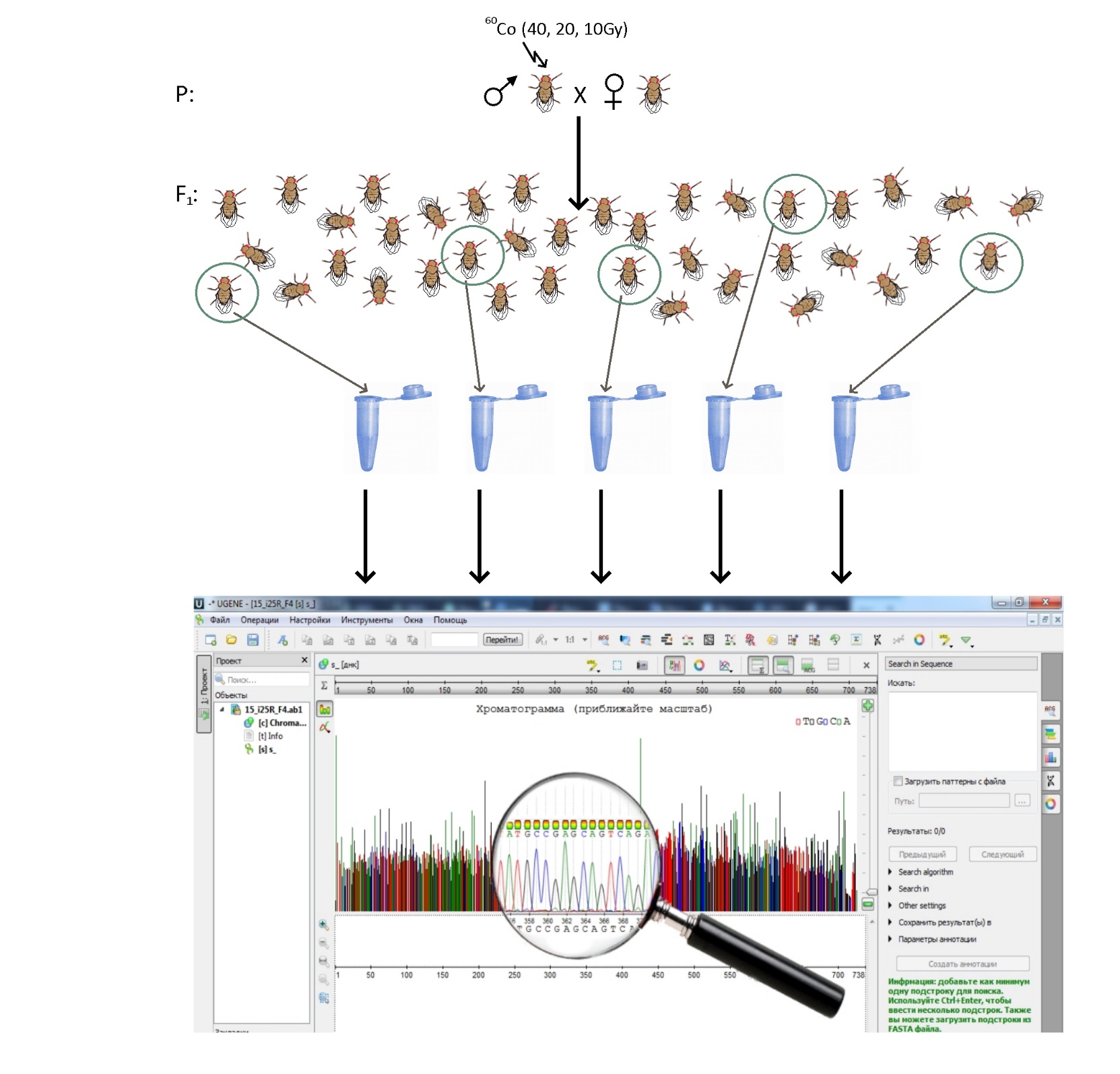 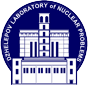 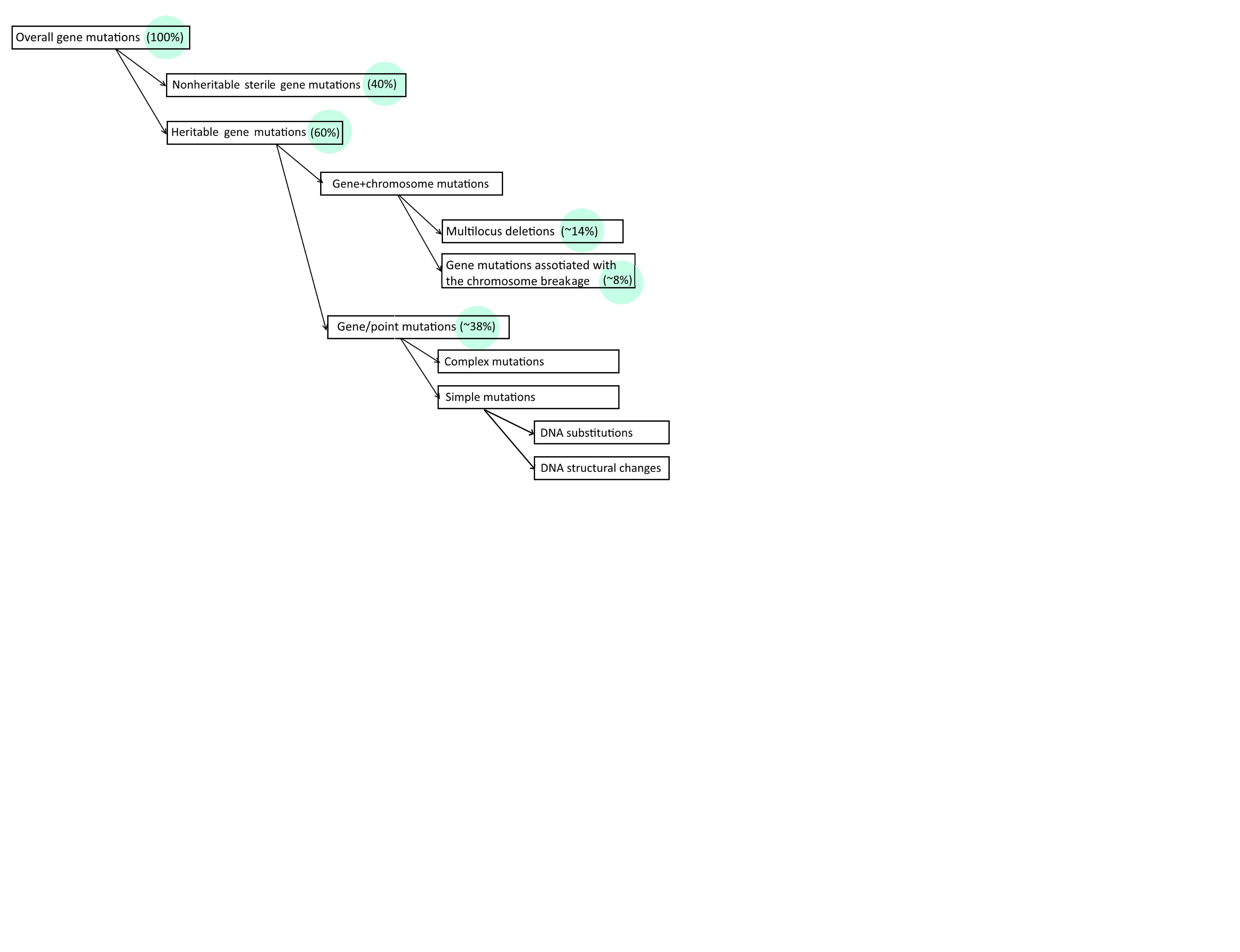 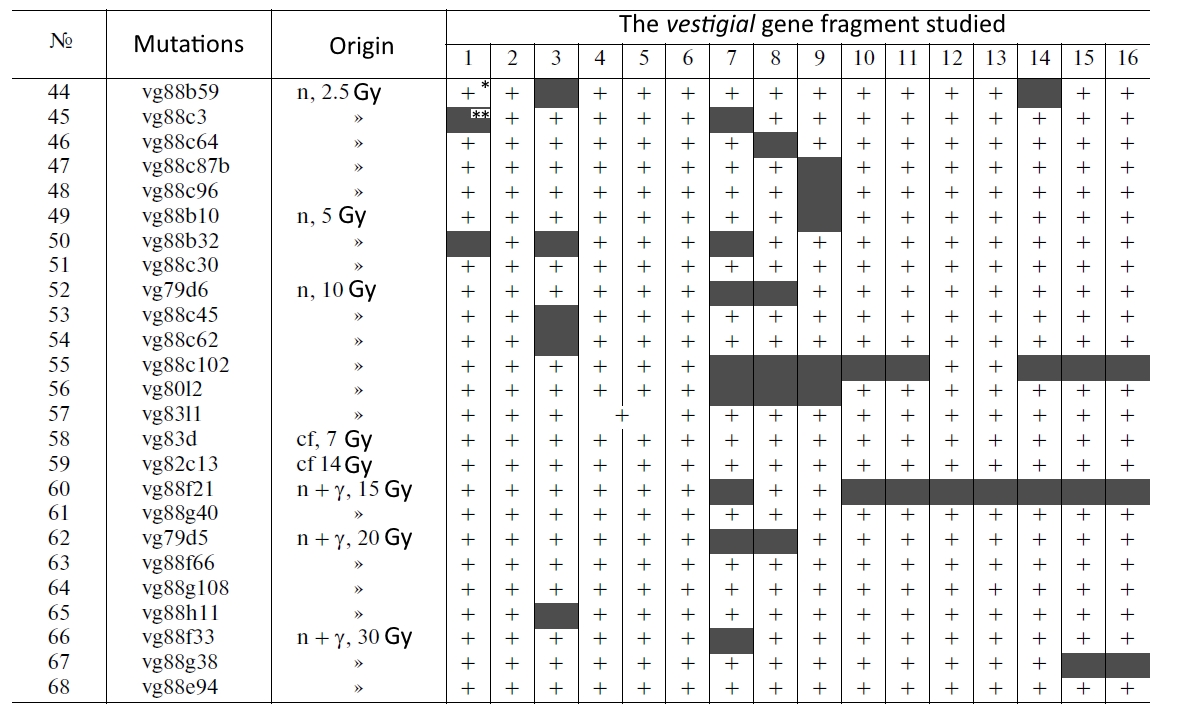 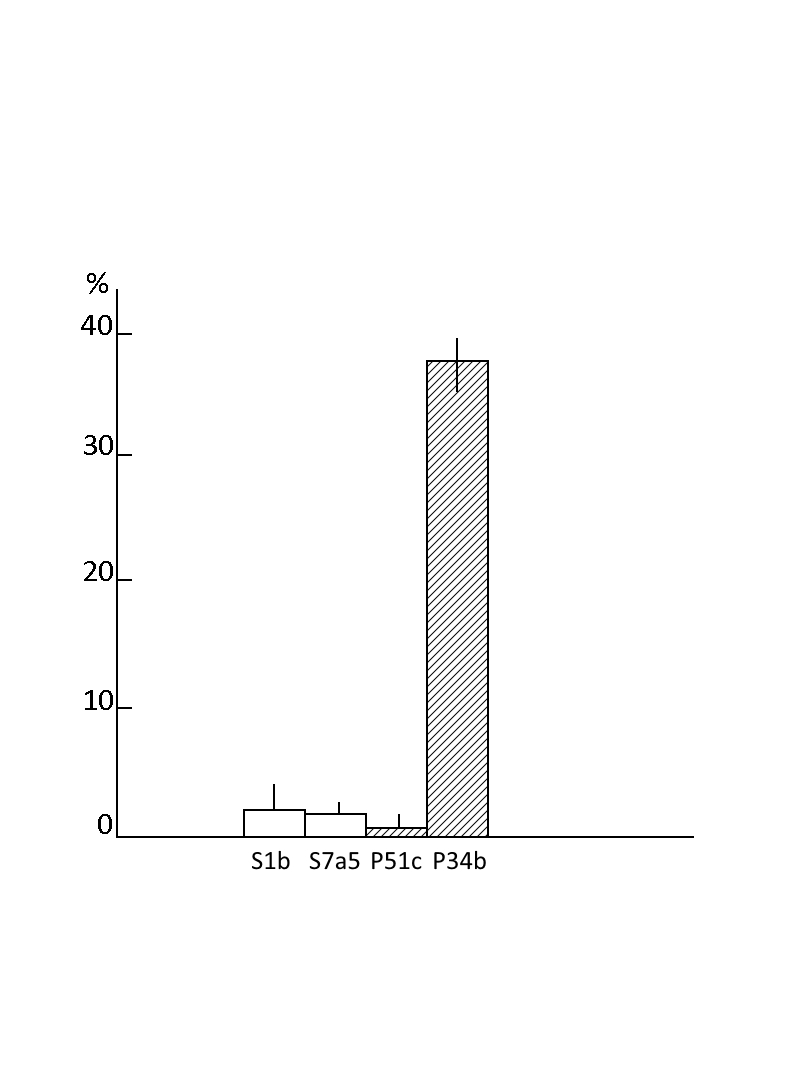 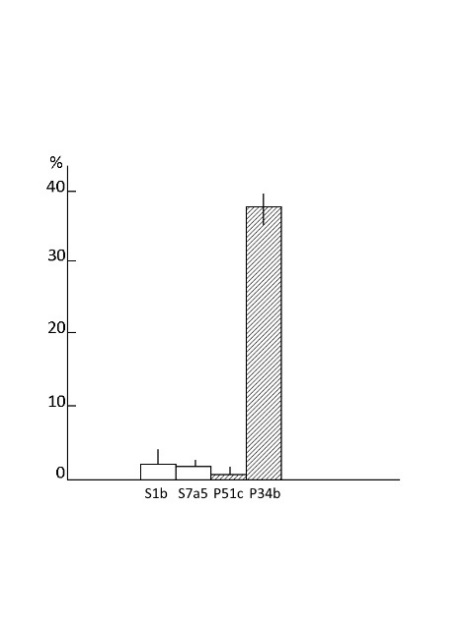 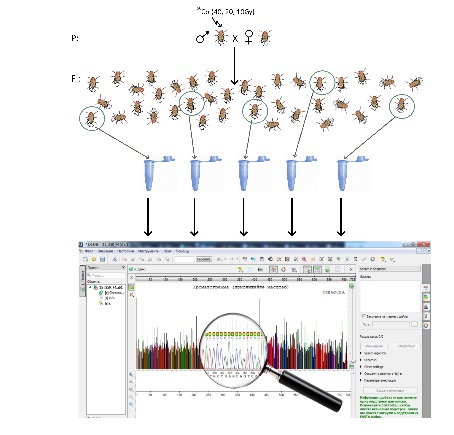 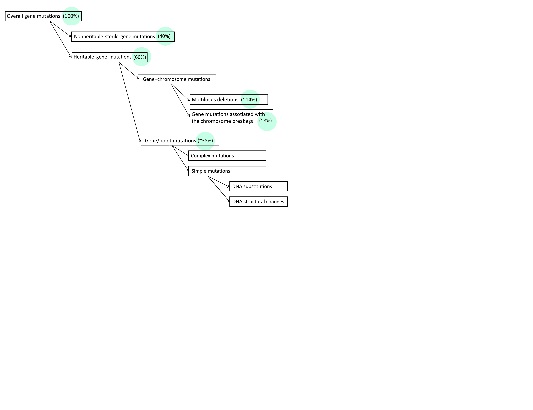 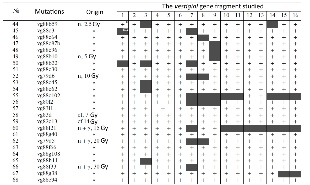 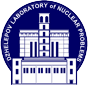 Expected results
The nature of structural gene changes in point and chromosomal mutations induced by γ-rays and neutrons
The results of genome-wide sequencing of offspring from irradiated males will be obtained for the first time ever
The estimating the genetic consequences of parental germline cells irradiation for the progeny
The transcriptome analysis will allow to identify the gene sets responsible for radiosensitivity in Drosophila genome
Project strengths are:
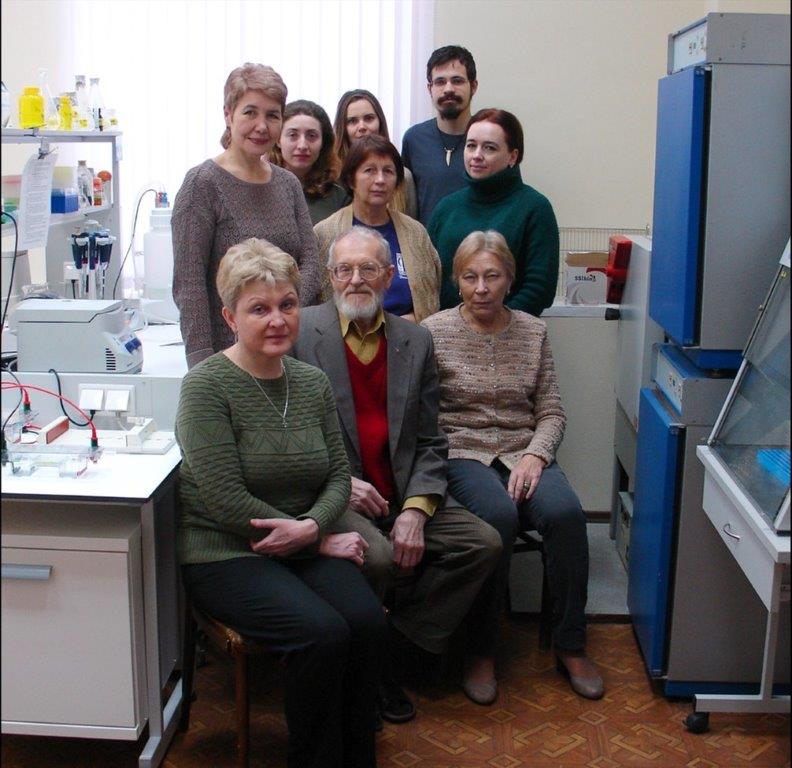 Long-term experience of the main implementers of the project in the field of general, radiation and molecular genetics
The unique collection of radiation-induced mutations of five different D. melanogaster genes
Great experience in the first project Radiogene
The combination of advanced scientific ideas with the most up-to-date DNA technology
Scientific support of uncoming research by a member of the Russian Academy of Sciences
Timetable on Project
The proposed timetable and resources needed for the Project
Estimated Project Cost
Thank you for your attention!
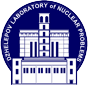 Our molecular methods: polymerase chain reaction (PCR)
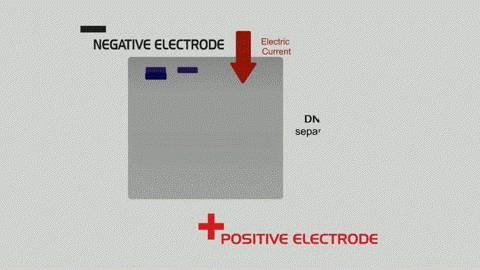 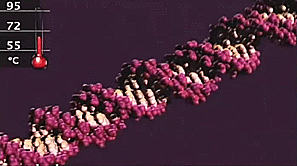 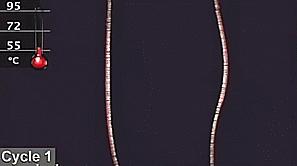 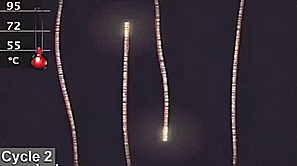 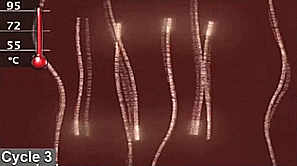 http://gifsoup.com
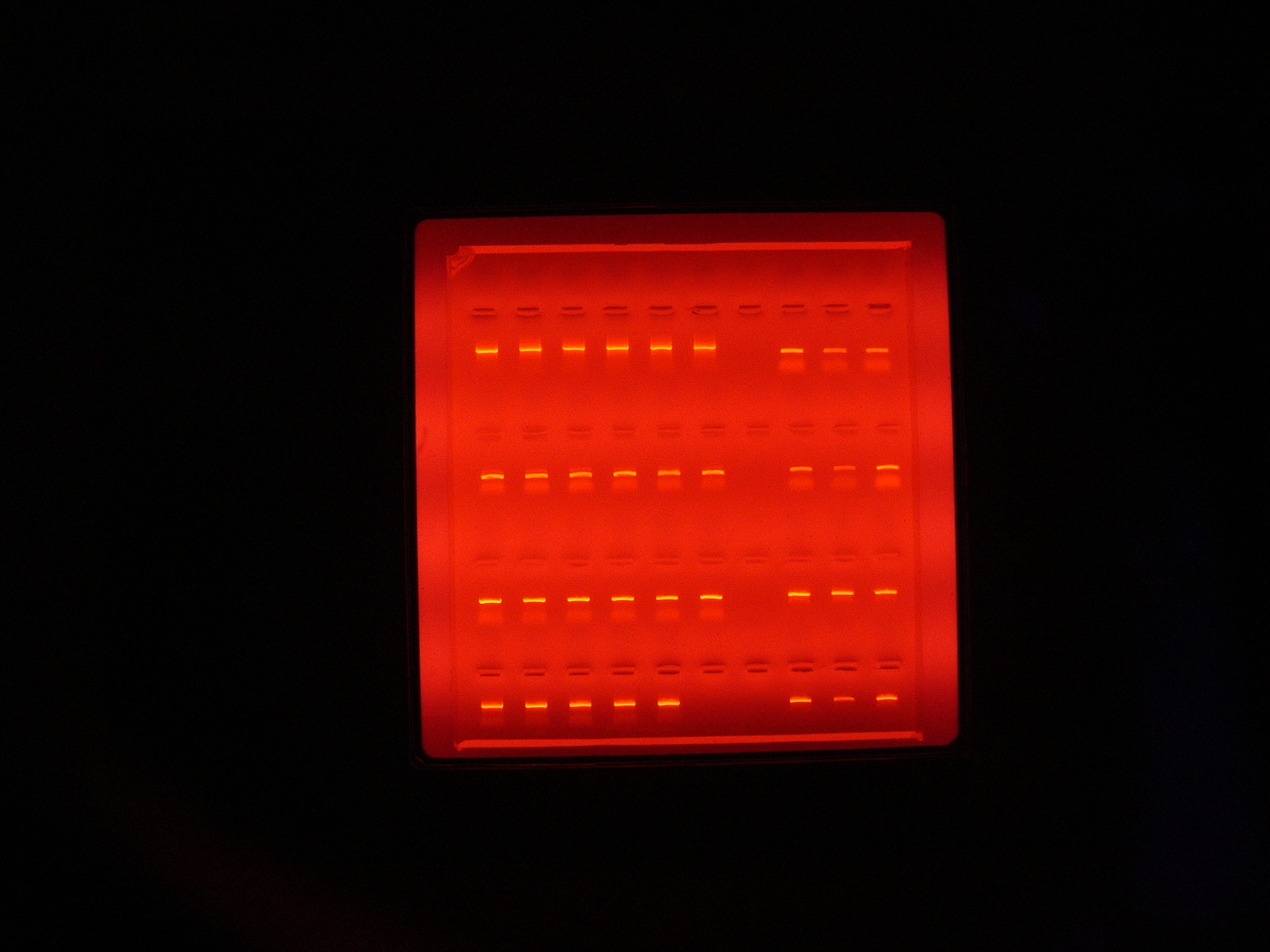 https://www.youtube.com/watch?v=2KoLnIwoZKU
PCR permits to generate sufficient amount of copies of the DNA fragment of the gene under study. This DNA is than visualized and analyzed with agarose gel electrophoresis.
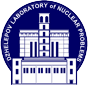 Our molecular methods: DNA sequencing
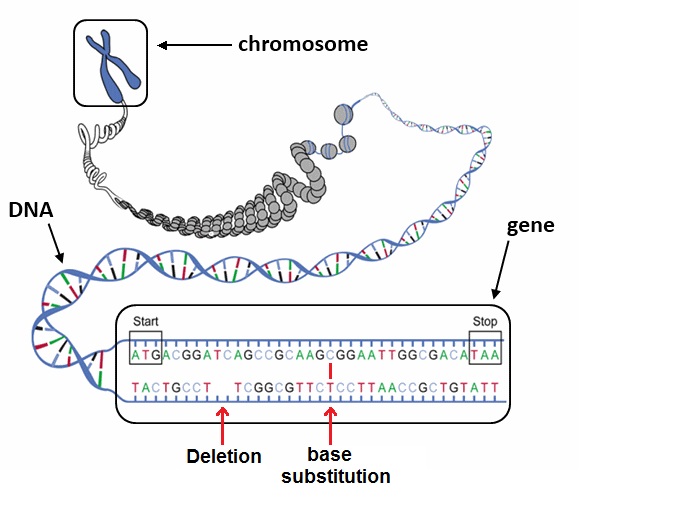 https://www.engrade.com
DNA sequencing is the process of determining the precise order of nucleotides within a DNA molecule